PUBLIC SECTOR INDUSTRY
Benefit Eligibility Agent
Subindustry
Maturity
Automate benefit eligibility decisions with application of policy rules to citizen application data
Social Services
Strategic Imperatives
Caseworkers manually gather applicant data from multiple systems and apply policy rules to draft decisions—making the process slow, error-prone, and inconsistent
Current Workflow Challenges

Manual processes bottleneck operations and delay benefit decisions for citizens
Caseworkers interpret and apply policy rules inconsistently, causing unfair outcomes for similar cases
Manual data entry leads to mistakes that require rework and increase citizen appeals
 Staff apply outdated rules to current applications because new policy changes take weeks to reach them
Key Features
Business Impact
From
Eligibility Determination Time → Significantly reduces the end-to-end time required to review and decide on a benefit application
Ingest citizen uploaded application data, and other documents from CMS/ERP, social‑services database, and citizen submissions
Operational Efficiency → Speeds up eligibility decisions by automating policy rule application, allowing staff to process more cases
Standardize the data for consistent application of eligibility rules across all cases
Case Handling Efficiency → Minimizes errors in eligibility assessments for high volume of application, leading to fewer incorrect decisions and appeals
Apply rules from policy Knowledge Base to assess eligibility
Automates benefit eligibility by applying policy rules to applicant data, generating letters, flagging edge cases, and managing escalations
To
Surfaces edge cases with intelligent recommendations and ensures full traceability through audit logs of every decision made
Key User(s)
AI Agent drives real-time intent identification, intelligent routing, and hyper-personalized recommendations
Case Workers/Benefit Examiners
Eligibility Supervisors
Generate decision letters and appeal info for review
Policy Compliance Teams
Flags complex or ambiguous applications for manual review by caseworkers or supervisors for human review
Available with:
Copilot Studio
Scenario level:
Extend
Benefit eligibility agent
Public Sector
Ingest demographic & application data
Prepare and standardize applicant data
Apply eligibility rules
Securely gathers demographics, application fields, and uploads from all citizen touchpoints.
Gathers various applicant details (like age, income, and family size) from submitted documents and forms, then cleanses and converts them into a consistent format.
Applies a comprehensive set of eligibility rules from a centralized policy knowledge base to the standardized applicant data.
AI Agent 
Connection to CRM (Dynamics 365) to capture form data and uploads within case records
Connection to Content Management System (SharePoint) to store supporting documents
APIs & Integrations (Graph) to capture citizen self-service submissions
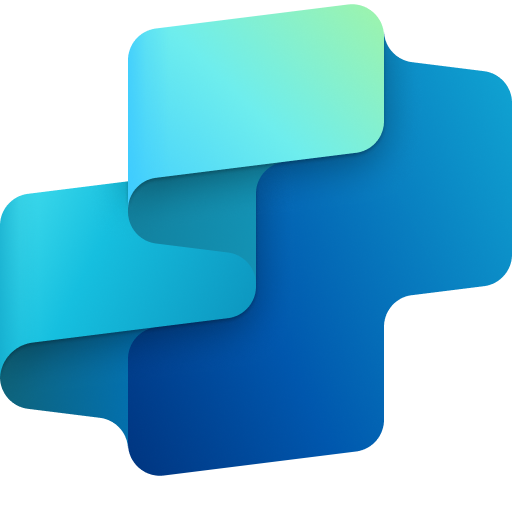 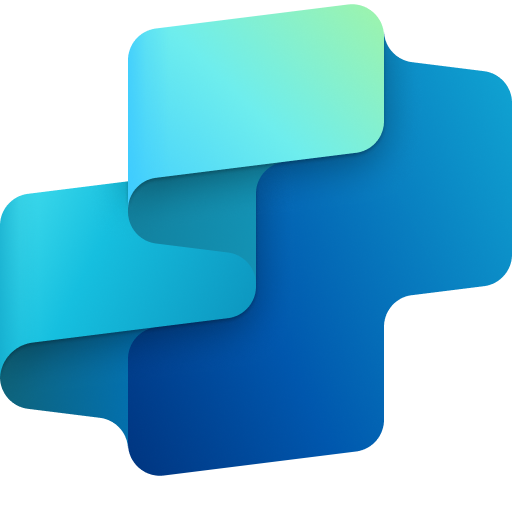 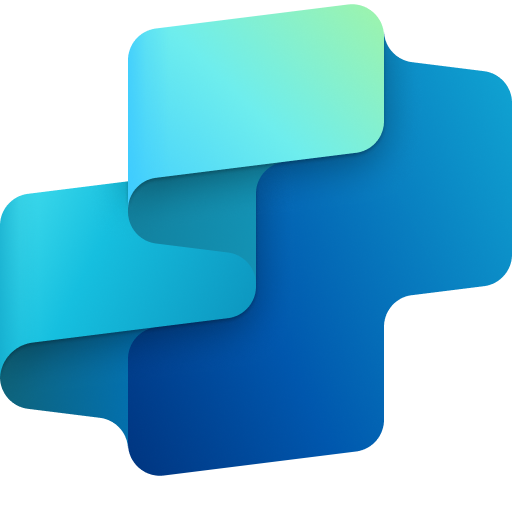 AI Agent 
Connection to CRM (Dynamics 365) for raw applicant data (e.g., demographics, financial details) from applications and records
Connection to Workflow Automation (Power Automate / Power Apps) to clean and convert them into a consistent format
AI Agent 
Connection to Content Management System (SharePoint) to refer and apply policy rules and legislative thresholds
Benefit: Automates data collection from citizen uploads, to ensure every application and document is captured.
Benefit: Converts submitted documents into a consistent format, to maintain uniform eligibility checks.
Benefit: Applies a set of predefined eligibility rules to the applicant data, to deliver instant, policy-compliant eligibility decisions.
Reduced Eligibility determination time
6. Route for human review
Generate decision letters & appeals info for review
Identify borderline cases and suggest alternatives
Increase in Case handling efficiency
Increase in Operational efficiency
Scores and Identify borderline cases and suggest alternatives along with Storing audit logs of rule logic applied for every determination.
Flags complex or ambiguous applications for manual review by caseworkers or supervisors for human review with full context and audit logs.
Creates personalized decision letters and provides relevant appeal information based on the eligibility assessment for review.
AI Agent 
Connection to Communication & Messaging( Outlook) to send decision letters and appeal information for review to Eligibility supervisors
Connection to Document Automation (Power Automate, Word Templates in SharePoint) to merge data into letter templates and appeal forms)
AI Agent 
Connection to Workflow Automation (Power Automate) - Access escalation criteria and business logic to determine cases require human review
Connection to Content Management System (SharePoint) to log flagged cases, audit logs of rule logic applied
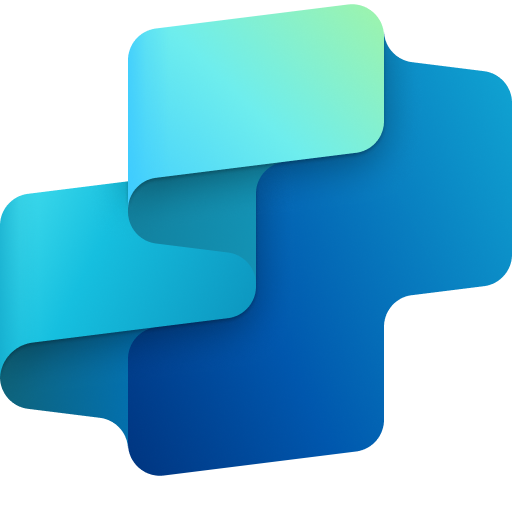 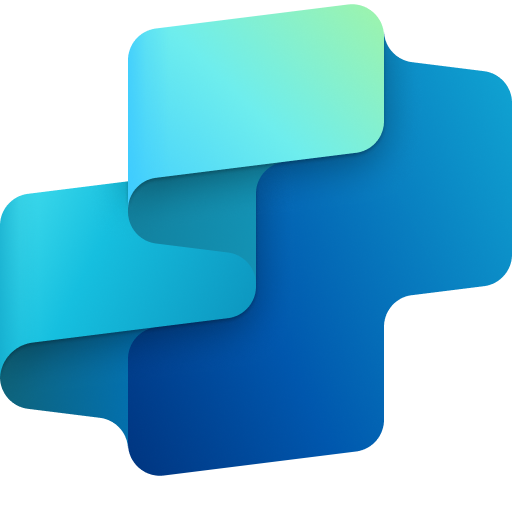 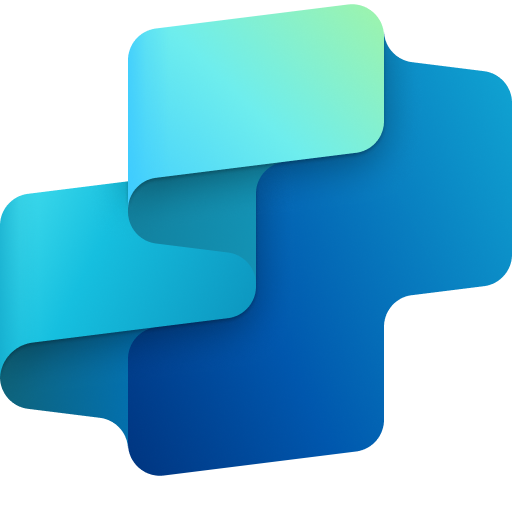 AI Agent 
Connection to Communication & Messaging (teams) to notify caseworkers and supervisors
Connection to CRM (Dynamics 365) to update case status, assign tasks for review, and store audit logs
Cost Saving
Employee Experience
Customer Experience
Benefit: Identifies complex cases to get immediate attention and suggest alternatives.
Benefit: Automates review of Decision Letters & Appeals to improve transparency.
Benefit: Filters out resolvable cases and reduces total volume on staff escalations.
PUBLIC SECTOR INDUSTRY
Benefit Eligibility Agent
Automate benefit eligibility decisions with application of policy rules to citizen application data
Key Considerations to Address

Integrate with CRM / Dynamics 365, to ingest citizen demographics, application data, and relevant proofs
Access Content Management System  & Knowledge Base (SharePoint) in PDF, DOCX format for eligibility rules, policy documents, letter templates
Connect to Databases (Dataverse) tables to standardized applicant records, eligibility-rule etc.
Communication & Messaging tools (Teams) to send decision letters to supervisors for review
Routing & Escalation on borderline cases – applicants whose score falls within a predefined threshold or exhibit Incomplete/inconsistent data
PII in scope includes name, contact, SSN/ID, income, family details, case history
Orchestrator
Base Pre-trained OpenAI Models / custom Open AI models (preview)
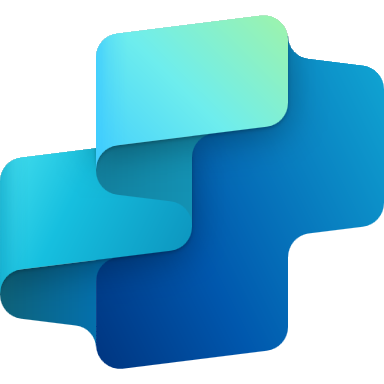 Eligibility score
8c. Feedback – updates instructions/ or eligibility documents or/ eligibility threshold
Licensed Users
High: 1
Low: 0
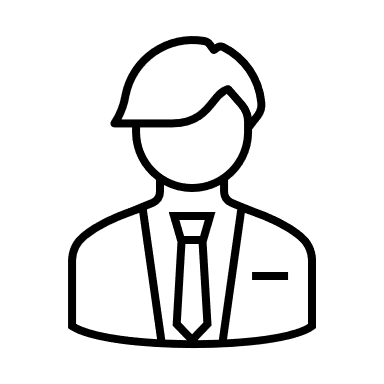 2. Application gets stored
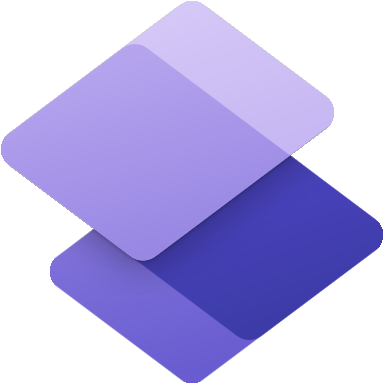 Case Workers/ Benefit examiners
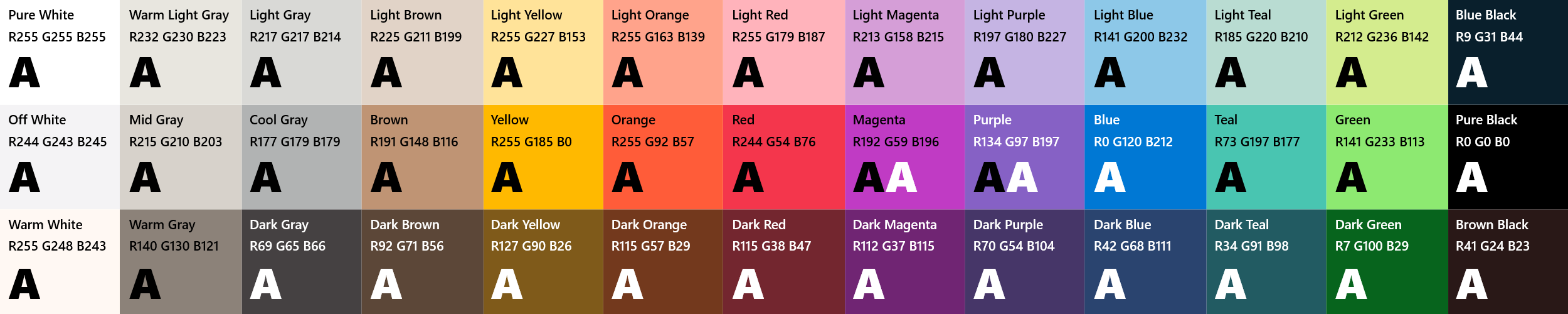 Knowledge Base
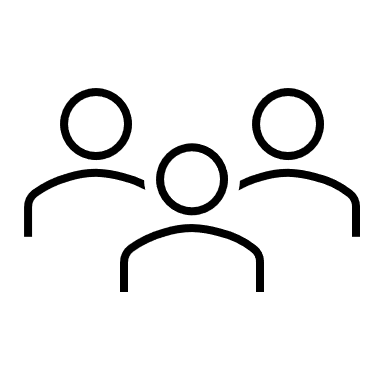 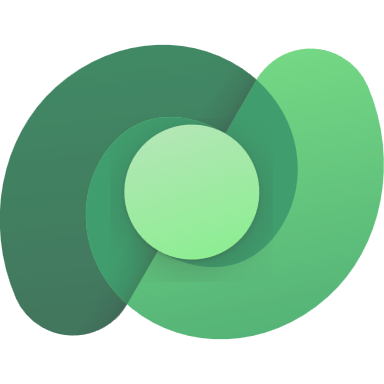 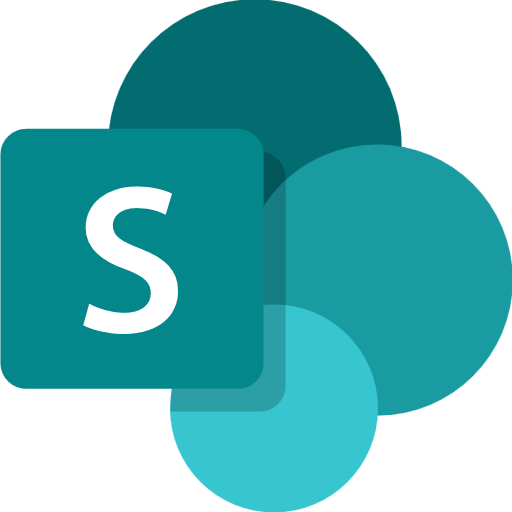 Unstructured Documents (versioned)
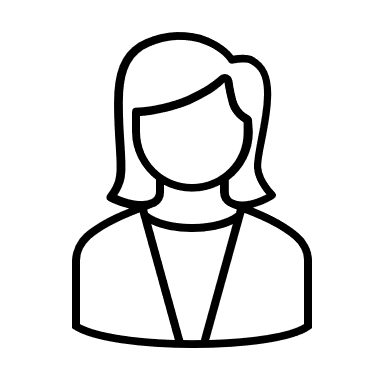 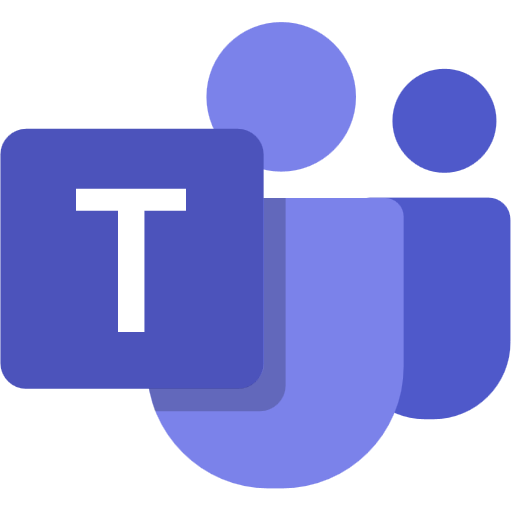 Citizens 
(non licensed)
Structured Records
Eligibility Supervisors
5. Pulls citizen application record
4. Triggers eligibility workflow
3b. Attachments copied to SP *
Channels
1. Citizens submits application with necessary proof to D365 Customer Portal
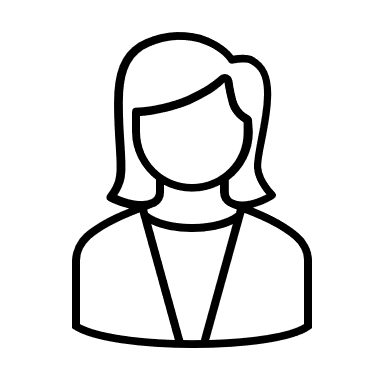 3a. Attachments are ingested via connector
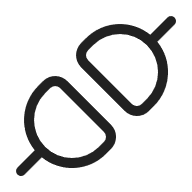 Tools
7c. Activity feed notification
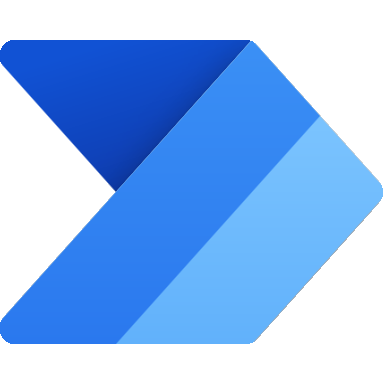 7b. Eligibility_score <0.8, notifies case worker with detailed analysis and document links
LEGEND
7a. Eligibility_score >=0.8, notification sent & application accepted
Connector
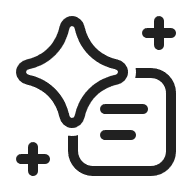 Policy Compliance Team
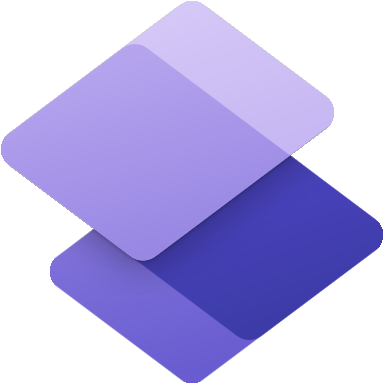 D365 Customer Portal
Prompts
6a. Parse eligibility  proof
6b. Extracts entities
6c. Determines eligibility score
6d. Generates audit logs of decision
6e. Generates decision letters
Agent-to-Agent
Workflow
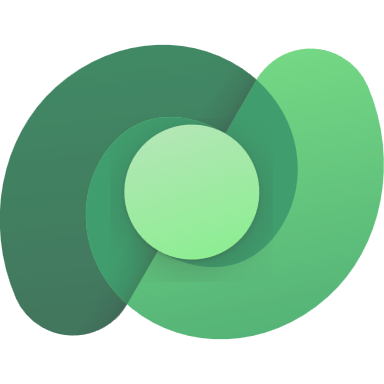 NA
Dataverse
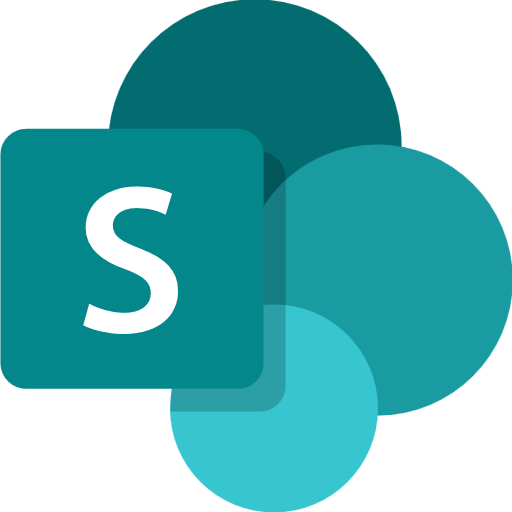 SharePoint
Reference Architecture Assumptions
Citizens can upload proof in format of DOCX, PDF, PPTX or images such as JPEG and PNG using D365 citizen portal
Dataverse attachments are not supported as knowledge at this moment, need to be copied to SharePoint.
Eligibility  rule can be defined in Dataverse of in document in SharePoint (supported types are PDF, PPTX, DOCX)
Agent is hosted on Teams channel and use Microsoft authentication 
Agent is accessed via Caseworkers in organization 
Agent can only send email to citizens, no chat feature for citizen
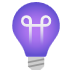 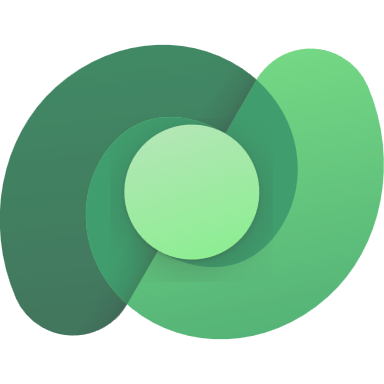 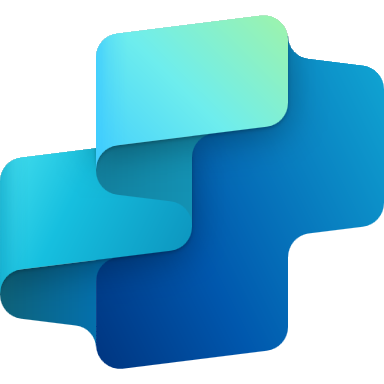 8a. Agents logs are displayed on Power CAT dashboard
Copilot Studio Agent
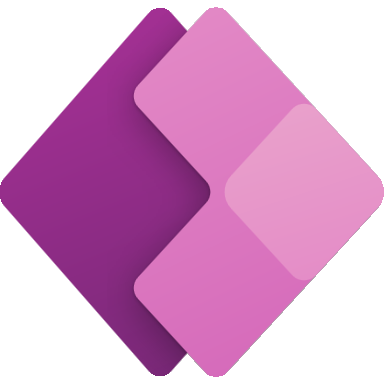 Agent Ops (logging, audit, observability)
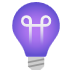 Conversation Transcript
App Insights
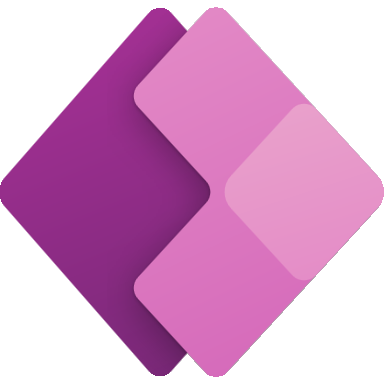 Copilot Studio Kit - Extend
8b. Logs are reviewed by admins and supervisors
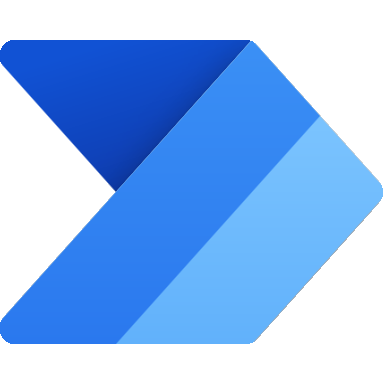 Flow / Connector
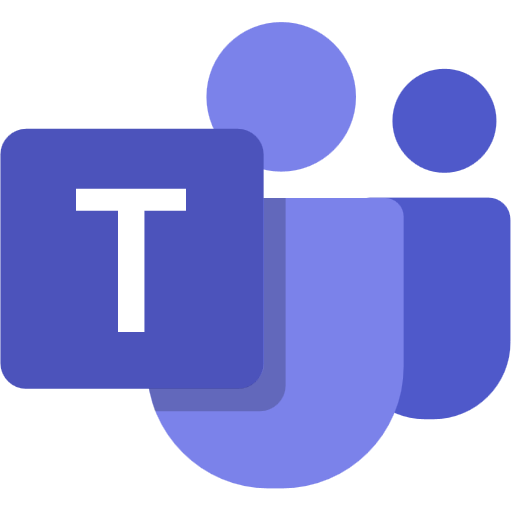 MS Teams